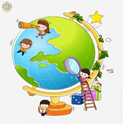 Доброго дня! Сьогодні ми попрацюємо із темою
«Природні зони України»
Теплові пояси
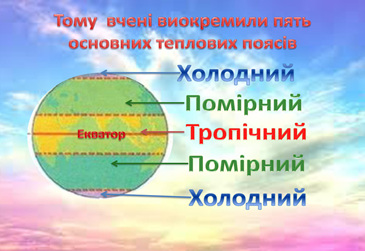 Передбачення
Про що йтиметься на уроці?

https://www.youtube.com/watch?v=WHeOZLmXxn8
Вправа «Нотна грамота – розкодуй!»
Знайди та прибери назви перших п’яти нот у цій фразі:
  	    ДОПРИРЕРОДМІНІФАЗОСОЛЬНИ
ДОПРИРЕРОДМІНІФАЗОСОЛЬНИ
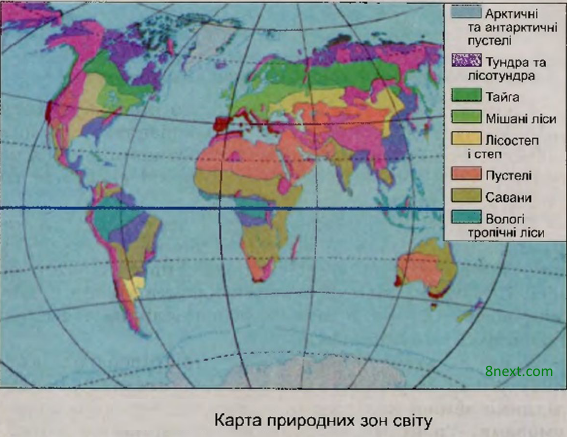 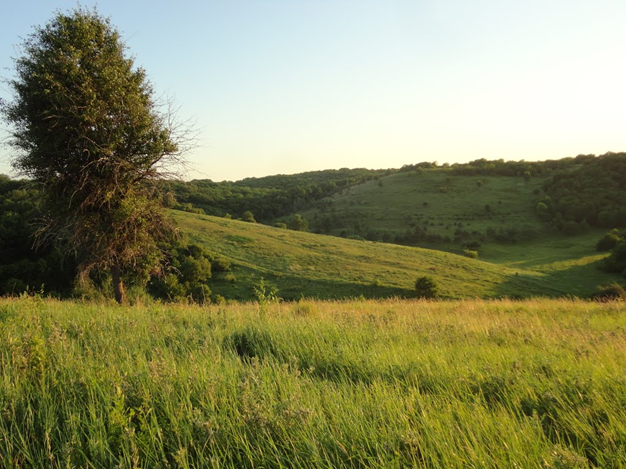 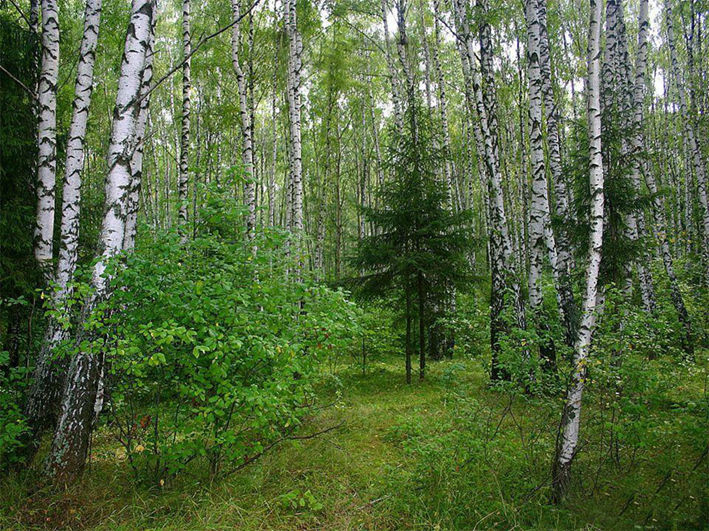 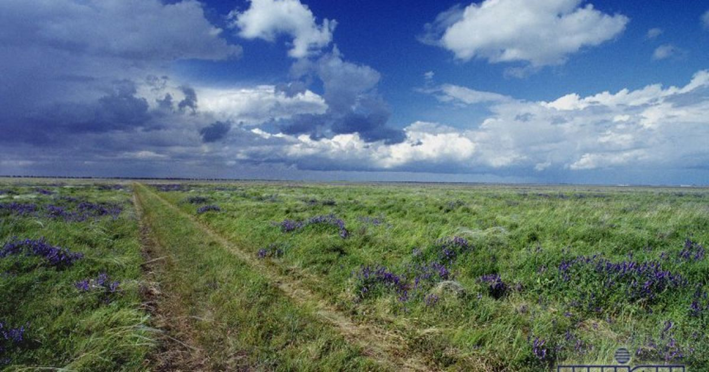 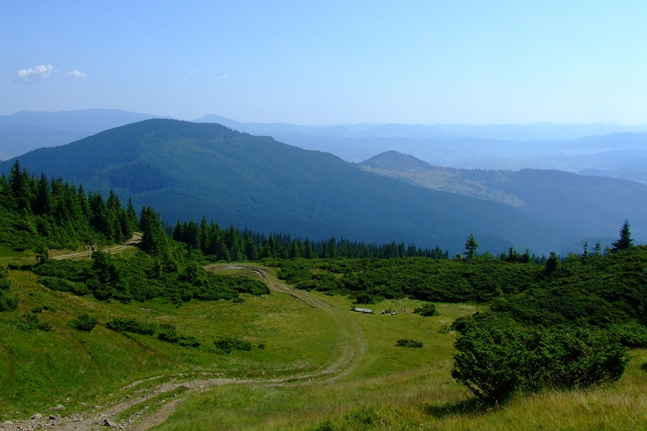 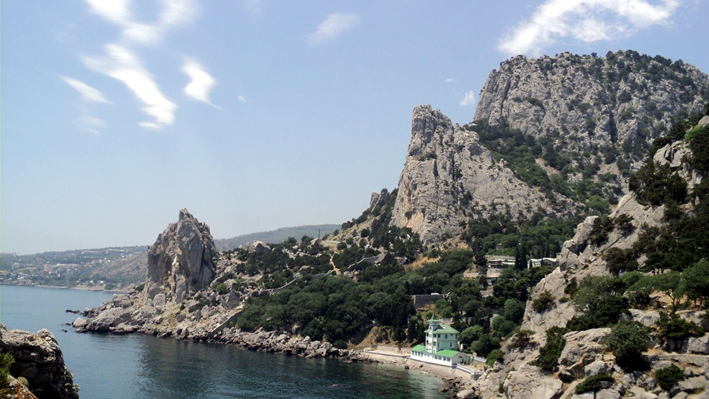 Найнижче положення Сонце  займає біля Північного полюса. Що ближче до екватора, то вище піднімається Сонце над горизонтом і то триваліше і спекотніше літо, коротша й тепліша зима.
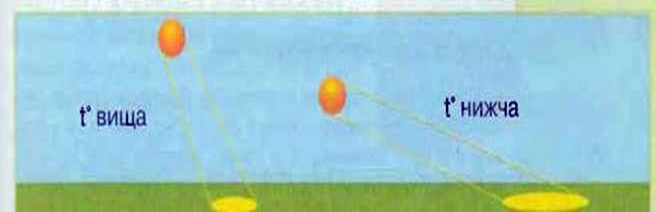 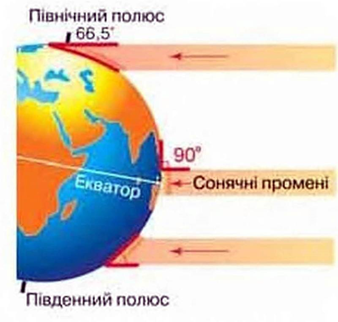 Кути, під якими Сонце потрапляє на різні ділянки поверхні Землі
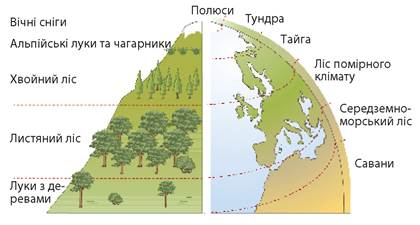 Зміна природних зон на рівнинах і у горах
Природні зони - ділянки земної кулі, подібні за природними умовами (надходженням кількості тепла й вологи, погодними умовами в різні пори року, видами ґрунтів, річковою мережею річок, певним рослинним і тваринним світом, і як наслідок, також  діяльністю людини).
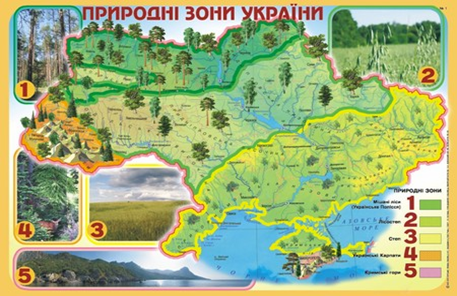 Фізкультпауза (зімітувати рухи)
 https://www.youtube.com/watch?v=5gxZ2-Hoyqo&list=PLElG6fwk_0UnUQzb9Y5mM3p0TJ_Tu2Oe2&index=34&t=0s
План характеристики природної зони
1. Де розміщена, межі.
2. Форми земної поверхні.
3. Водойми.
4. Ґрунти.
5. Рослинний і тваринний світ.
6. Екологічні проблеми. Охорона природи.
7. Залежність діяльності людей від природних умов.
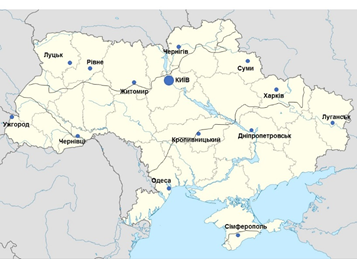 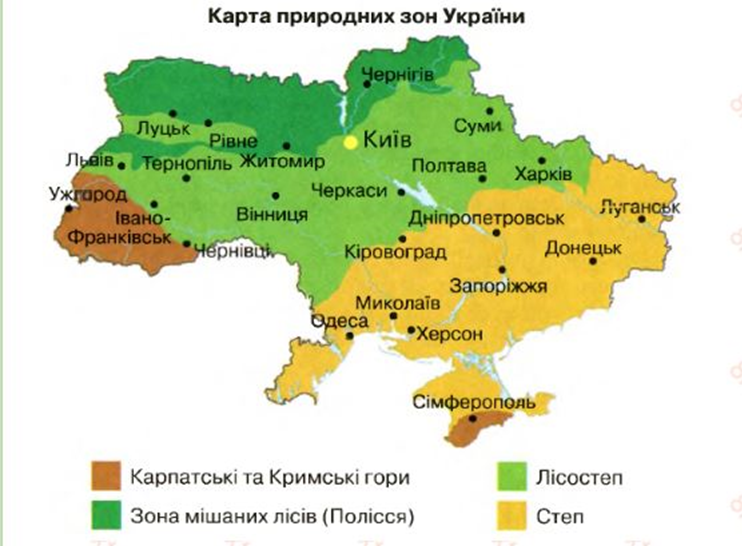 Домашнє завдання
Прочитати в підручнику параграф 41.
Закінчити роботу в контурній карті (визначення природних зон України).
Переглянути відео «Дива природи України», розміщене у Класрумі за посиланням   https://www.youtube.com/watch?v=R795gjM3xj4
 Виконати у Класрумі тест з творчим завданням (характеристика-уява обраної для подорожі природної зони). https://docs.google.com/forms/d/e/1FAIpQLSeM4zjGEuS-_Zeh6uLq8Tel7TUdO6f-yG77kzsDJrKMQ-js1Q/viewform?usp=sf_link

-